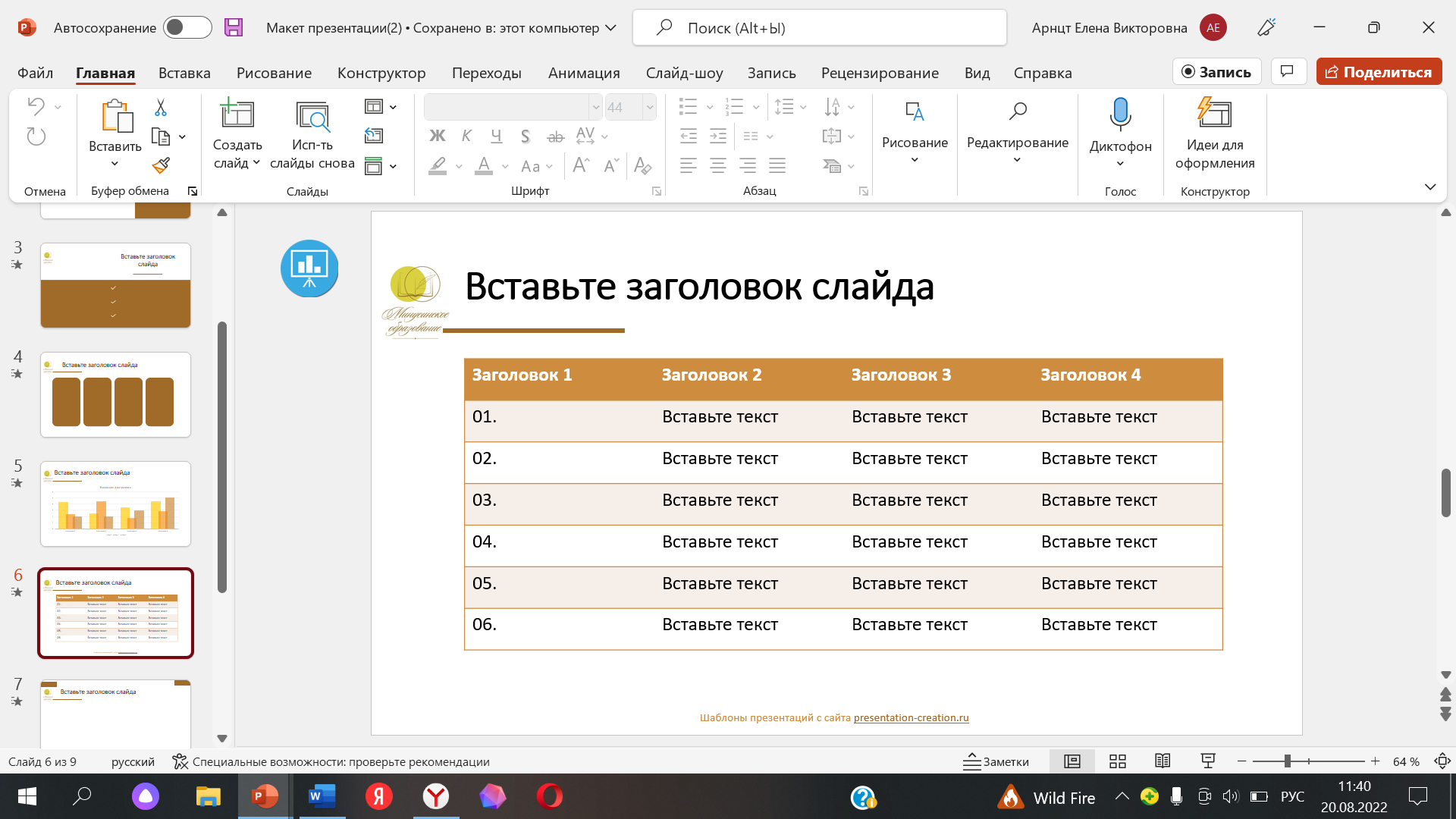 Недостаточные изменения в практике педагога
Условия для профессионального развития
Проблема: ПК не обеспечивает изменение практики педагога
Задачи: 1. Обеспечить качество кадровых условий через реновацию МР в ОО. 
           2. Обеспечить непрерывное проф. развитие 
педагогов.
Результат: Рефлексивная позиция учителя         изменение практики.
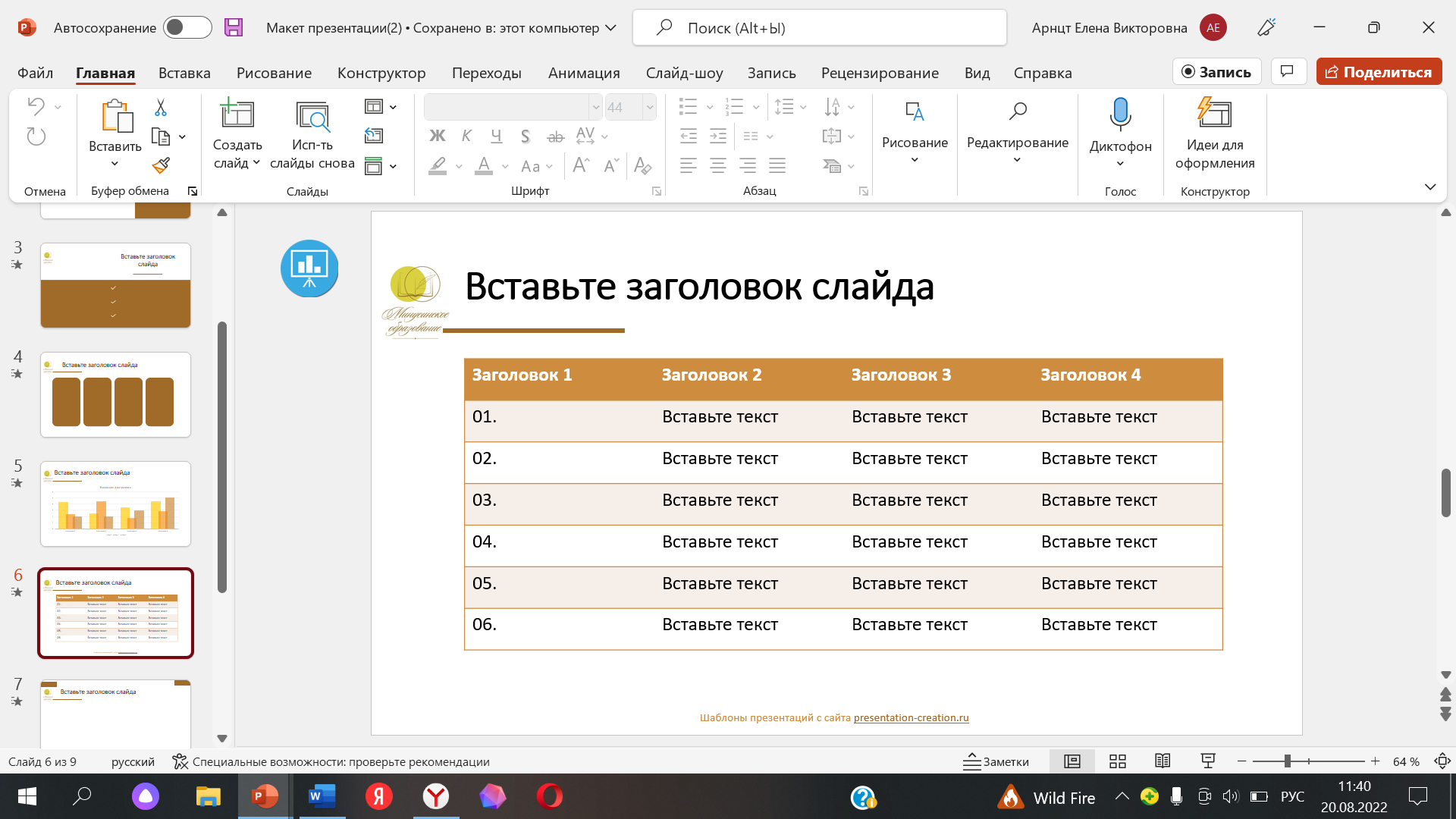 Взаимодействие и ответственность всех субъектов